Institute of Economic Studies
Faculty of Social Sciences
Charles University in Prague
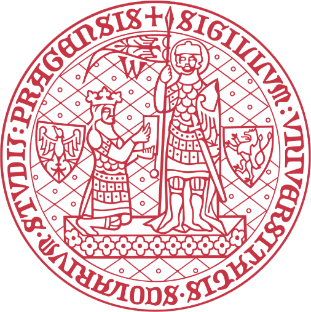 Lesson 6
Interest rate swap
Financial markets instruments
[Speaker Notes: Ztlumené efekty: 2,3,4
Odstranit srážku kamionu: snímek 8, 1:33 – 1:45]
Coupon swap
Basic notions
Interest rate swap is a contract which commits two parties to exchange, over an agreed period, two streams of interest payments, each calculated using a different interest rate
Coupon swap (fixed-for-float) consists of the exchange of
a stream based on a fixed interest rate (unchanged over the life of the swap)
Swap seller
Swap buyer
a stream based on a floating interest rate (periodically reset for each interest period)
Fixed rate
Floating rate
The buyer of the coupon swap is the party that pays fixed interest and the seller of the coupon swap is the party that pays floating interest
Interest payments are applied to a common notional principal, which is used only to calculate the interest amounts (no physical exchange of principal)
An interest rate swap is a derivative instrument because its payments are derived from other instruments (fixed and floating interest rate securities) without the need to own them
Interest rate swap
2
Speculative trades
Risk taking strategies
The buyer of a coupon swap (payer of fixed rate and receiver of floating rate) expects that the floating rate will rise above the fixed rate
The speculating swap seller has opposite expectations about rate changes
Cheaper analogy of asset-liability mismatching (gapping)
Long-term
bond
Short-term
deposit
Speculator
Swap dealer
Swap dealer
Speculator
Speculator
Fixed 
coupon
Short-term 
interest
Risk transforming strategies
Liability swap: transformation of fixed-rate liability to floating-rate liability
Fixed rate
Fixed rate
Speculator issued a fixed-income bond and wishes to benefit from an expected fall in interest rates
Short-term 
interest
Fixed 
coupon
Floating rate
Floating rate
Asset swap: transformation of floating-rate asset to fixed-rate asset
Speculator invested in a floating-rate note and wishes to benefit from an expected fall in interest rates
Interest rate swap
3
Arbitrage trades
Liability arbitrage swap
A swap can reduce the cost of a preferred form of funding if a swap’s user has access to a cheaper but non-preferred form of funding
Advantage of 50bp in the fixed borrowing rate can be used for subsidizing the floating borrowing rate
3Y at 9.0%
3Y at 9.0%
Borrower
Borrower
Swap dealer
Swap dealer
Sources of arbitrage opportunities: better than average creditworthiness, access to subsidized financing, short-term price anomalies
Asset arbitrage swap
A swap enhances the return on a preferred form of investment if a swap’s user can access an asset with a higher than prevailing market rate of return
6M Libor+20bp
3Y at 8.5%
Advantage of 20bp in the floating rate can be used for supplementing the fixed interest received in swap
6M Libor
6M Libor
Sources of arbitrage opportunities: lower liquidity of the asset compensated by a higher return, short-term price anomalies, different speed at which individual market segments react to the same information
Interest rate swap
4
New-issues arbitrage (1)
Key insight
Issuers with different credit standing can benefit from a swap if they exploit their comparative advantage at borrowing interest rates
Analogy with David Ricardo’s theory of comparative advantage in international trade
Terminology
AA has absolute advantage at both interest rates (it can borrow more cheaply on both markets) and BB has absolute disadvantage at both interest rates (it can borrow more expensively on both markets)
AA has comparative advantage at the fixed rate (it can borrow “more more cheaply“ at the fixed rate) and BB has comparative advantage at the floating rate (it can borrow “less more expensively“ at the floating rate)
Arbitrage potential is the difference between comparative advantages
Interest rate swap
5
New-issues arbitrage (2)
Possible design of new-issues arbitrage (among many others)
Both firms borrow at a rate at which they have a comparative advantage, but their preferred rates are the rates with comparative disadvantages
BB
AA
An appropriate swap ensures cheaper funding at a preferred rate relative to the direct borrowing at this interest rate
Practical considerations
A part of the arbitrage gain is taken by a bank which acts as a swap dealer
10.2%
Similar credit spreads at both rates reduce arbitrage opportunities
Libor+160bp
10%
Benefits of a deal are based on unchanged credit rating during the swap
Libor
BB is downgraded and the spread over Libor widens to 200bp ⇨ BB funding cost at fixed rate increases by 20bp above direct cost of fixed borrowing
Interest rate swap
6
Hedging trades
Hedging maturity mismatch between assets and liabilities
Funding long-term fixed rate mortgages with short-term deposits ⇨ bank is vulnerable to interest rate increase
Short-term 
deposit rate
Long-term 
mortgage rate
Swap
dealer
Swap
dealer
Mortgage
bank
Mortgage
bank
Fixed rate
Floating rate
Funding floating rate mortgages with long-term bonds or certificates of deposit ⇨ bank is vulnerable to interest rate fall
Fixed coupon
Floating 
mortgage rate
Floating  rate
Fixed rate
Hedged positions result in losses if market conditions develop in the opposite direction to what the hedging was meant to protect
Interest rate swap
7
Warehousing coupon swaps
Hedged position of swap dealer
Dealer is the payer of the fixed rate in the earlier swap ⇨ an interest rate fall may result in a higher fixed rate paid than the fixed rate received
Later
customer
Earlier
customer
Earlier customer
Later
customer
Swap
dealer
Swap
dealer
Swap
dealer
Customer B
Customer A
Dealer is the recipient of the fixed rate in the earlier swap ⇨ an interest rate rise may result in a higher fixed rate paid than the fixed rate received
9%
10%
5Y interest 
+ spread
10%
11%
5Y interest
Floating rate
Floating rate
Floating rate
Floating rate
Floating rate
Floating rate
What is warehousing?
Warehousing comprises various techniques of temporary replacing a later swap that hasn’t yet been agreed upon with another financial instrument that offsets permanent losses stemming from a swap pair
Interest rate swap
8
Warehousing with bonds
Dealer is the payer of the fixed rate in earlier swap
Dealer arranges overnight borrowing; proceeds are used to buy bonds
Earlier customer
Earlier customer
Bond market
Bond market
Swap dealer
Swap dealer
If interest rates fall, a higher selling price of bonds offsets a permanent loss on the fixed legs of the matching swaps
Dealer is the recipient of the fixed rate in earlier swap
Bond lender
5Y bonds
5Y bonds
5Y interest
5Y interest
Short sale
Cash
6M interest
Cash
6M interest
Deposit
Overnight rate
Overnight rate
Cash
Money market
Money market
Dealer establishes short position on the bond market whose proceeds are deposited on the money market
If interest rates rise, a cheaper purchasing price of bonds offsets  a permanent loss on the fixed legs of the matching swaps
Interest rate swap
9
Warehousing with futures
Reminder of some essentials
Interest rate futures are standardized agreements about the future delivery of an interest-bearing asset (long-term bond, short-term CD)
Long position (buying futures) profits from rising futures prices; prices of interest rate futures rise when interest rates fall
Earlier customer
Long-term futures
Swap dealer
Short position (selling futures) profits from falling futures prices; prices of interest rate futures fall when interest rates are rise
Dealer is payer of fixed rate in earlier swap
5Y interest
Long position
Long position in long-term futures and short position in short-term futures offset losses caused by unfavourable interest rate changes
6M interest
Short position
Advantages of futures: high liquidity, small initial payments required by initial margins
Short-term futures
Disadvantages of futures: lower accuracy of hedging due to significantly different maturities of swaps and underlying bonds in futures contracts
Interest rate swap
10
Valuation of coupon swaps
Basic formulas
The value of a coupon swap is equal to the net worth of the two streams of interests exchanged through this instrument
Pricing the fixed leg is identical with pricing coupon bonds and pricing the floating leg is identical with pricing the floating rate notes (except for principles paid back at maturity of bonds)
Swap rates
Swap rates are fixed interest rates applied by swap dealers to swaps of quoted maturities (they are calculated as the average of bid and ask rates)
Swap curve is compiled from swap rates
Swap rates should be fair, securing zero NPV of newly agreed upon swaps (nobody would want to conclude a contract with a negative NPV)
Swap rates can be viewed as coupons of par bonds
price of a bond whose coupon is equal to the swap rate =
= PV(fixed stream) + PV(M) = PV(floating stream) + PV(M) = M
Swap rates can be used for extracting yields of zero-coupon bonds
Interest rate swap
11
Basis swap
Description
Basis swap is a floating-against-floating swap that involves a variety of combinations of floating interest rates
Swap party 2
Swap party 1
Types of combinations of floating payments
Floating rate
Different maturities within a given interest class (3M Libor versus 6M Libor)
Same maturities within a given interest class carrying a margin (3M Libor versus 3M Libor plus 30 basis points)
Floating rate
Same or different maturities between different interest classes (3M Libor versus 6M Treasury)
Unhelpful conventions of calling the parties of the basis swap the buyer and the seller; reference should instead be made to the interest received or paid
Basis swaps can be used in speculative, hedging and arbitrage trades in a similar way as coupon swaps are used
Interest rate swap
12
Esoteric interest rate swaps
Standard versus esoteric swaps
Standard (generic, plain vanilla) swaps refer to the simplest construction of a swap contract: constant notional amount, immediate start, regular interest payments, unchanged fixed rate, floating rate with no margins
Esoteric (non-standard, exotic, bizarre) swaps have more complicated constructions that modify particular features of standard swaps
Examples of esoteric swaps
Compounding swap accumulates fixed-rate and floating-rate payments on a compound basis that are paid on the maturity date
Tailored swap adjusts the principal amount to suit the requirement of the counterparty: amortising or step-down swap (principal declines over time), accreting or step-up swap (principal increases over time), rollercoaster swap (principal may vary up and down)
Forward swap is agreed upon today but executed on a future date
In-arrears swap uses the floating rate prevailing at the time of paying the floating interest (not the rate from the beginning of the interest period)
Cancellable swap gives one party the option to terminate the deal on one or more payment dates
Interest rate swap
13
© O.D. Lecturing Legacy
See you in the next lecture
Interest rate swap
14